Segi Empat Dan Segitiga
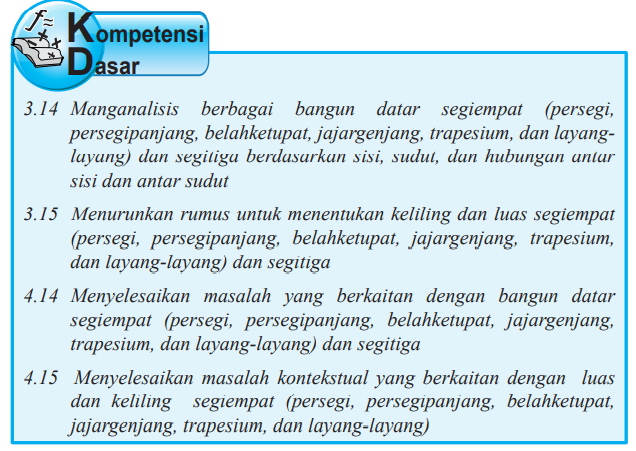 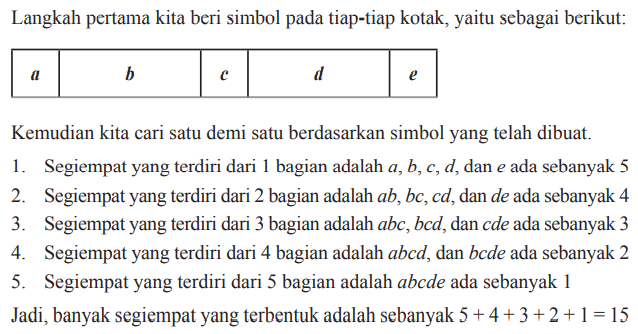 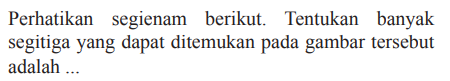 Tugas